寒假作業說明
英文習作28~36頁
閱讀護照登記五本以上
圖畫一張
寒假作業一本
數學  2  張
國語  2  張
家事  1  張
運動  1  張
旅遊  1  張
閱讀  1  張
健康  1  張
圖畫一張『過新年』
內容：
貼春聯、團圓飯、煙火…
材料：
   水彩、彩色筆、蠟筆
重點：
主角要比手掌大
請描黑邊、畫背景
要塗顏色
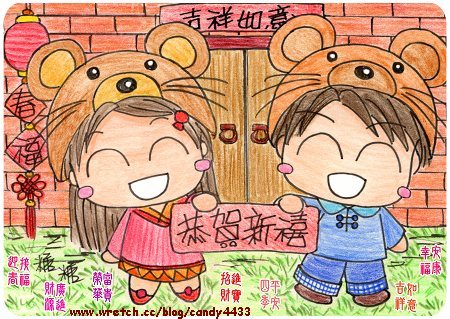 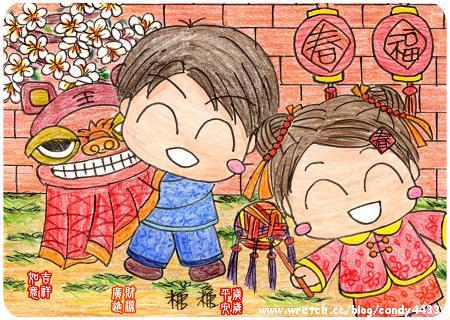 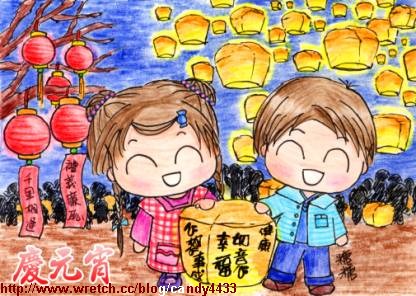 家事記錄表範例
運動記錄表範例
郊遊記錄表範例
健康記錄表範例